СЮЖЕТНО –
РОЛЕВАЯ ИГРА


Презентацию выполнила:
  воспитатель Аппазова Ленора Сеит-Нафеевна
Дошкольный возраст – первоначальный этап усвоения общественного опыта. Ребёнок развивается под воздействием воспитания, под влиянием впечатлений от окружающего мира. Игра – наиболее доступный ребёнку вид деятельности, своеобразный способ переработки полученных впечатлений.
Игра –
Это творческая переработка пережитых впечатлений, комбинирование их и построение из них новой действительности, отвечающей запросам и влечениям самого ребёнка.
                                           (Л.С.Выготский)
Сюжетно-ролевая игра «ПАРИКМАХЕРСКАЯ»
Задачи: Развивать интерес и уважение к профессии парикмахера;  знакомить  с правилами поведения в парикмахерской.
Формировать  умение самостоятельно развивать сюжет игры; согласовывать тему; распределять роли.
Способствовать установлению в игре ролевого взаимодействия и усвоению ролевых взаимоотношений. Формировать правильные взаимоотношения детей в коллективе.
Ножницы возьмем у мамы - подстригаться будем сами.Срежем волосы с макушки, оголим немножко ушки.
Парикмахер непременно подстрижёт вас современно. Дайте ножницы, расчёску - он вам сделает причёску.
Сюжетно-ролевая игра «МАГАЗИН»
Задачи: Формировать умение  детей согласовывать собственный игровой замысел с замыслами сверстников, менять роли по ходу игры. Побуждать детей более широко использовать в играх знания об окружающей жизни; развивать диалогическую речь.
В магазине возле касс продавец встречает нас.То пакетами шуршит, то бумагой шелестит
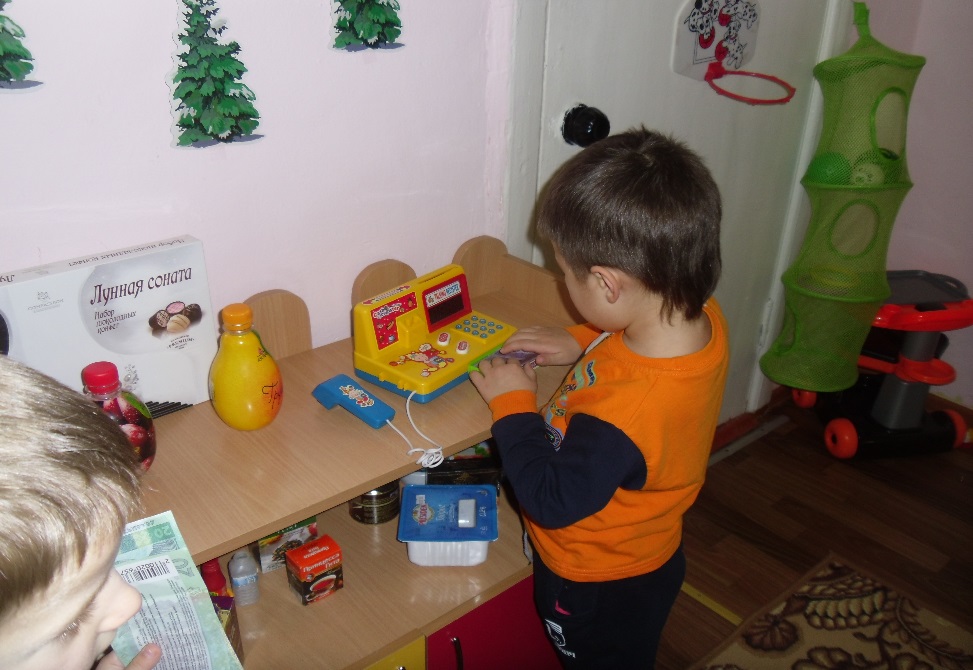 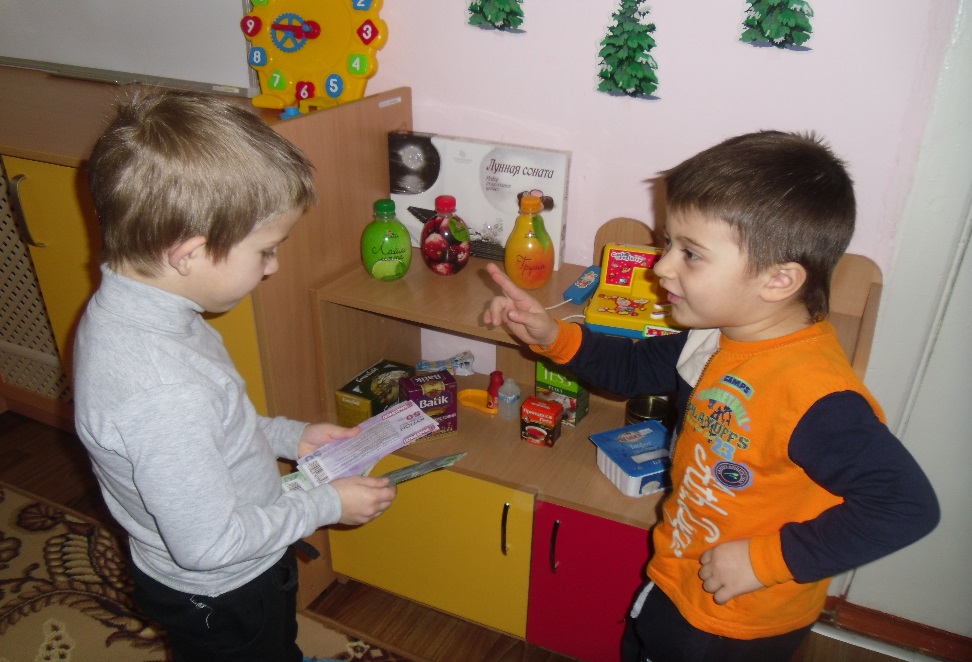 Сюжетно-ролевая игра «КАФЕ»
Задачи: Формировать умение детей  самостоятельно распределять роли и действовать в соответствии с ролью, учить самостоятельно создавать необходимую среду, закреплять   навыки доброжелательного, вежливого общения. 
    Побуждать  детей  более широко использовать знания об окружающей жизни.
В небе звёздочка искрится, спит клубком усатый кот,
Только повару не спится –повар затемно встаёт.
Каша булькает
легонько,
И яичница шипит,
И под вкусный шум и гомон к детям входит аппетит.
Скажи, кто так вкусно готовит щи капустные,Салаты, винегреты, все завтраки, обеды?
Сюжетно-ролевая игра «БОЛЬНИЦА»
Задачи: формировать умение детей отображать в игре знания об окружающей жизни, показать социальную значимость медицины. Воспитывать уважение к труду медицинских работников, закреплять правила поведения в общественных местах.
Поднимите-ка рубашки, я послушаю живот.Ой-ой-ой! Урчит там что-то, срочно выпейте компот.
Я врачом, наверно, буду, стану я лечить людей!Буду ездить я повсюду и спасать больных детей!
Подлый вирус этот грипп, голова сейчас болит,Поднялась температура и нужна теперь микстура.
Сюжетно-ролевая игра «СТРОИТЕЛИ»
Задачи: Закреплять в игре знания о труде строителя, формировать умение  действовать согласно принятой на себя роли, использовать атрибуты в соответствии с сюжетом. Отображать в игре знания об окружающей жизни, развивать творческое воображение, выразительность речи детей.
Знает каждый в доме житель - этот дом возвёл  ... (строитель)
Строим гараж
Сюжетно-ролевая игра «СЕМЬЯ»
Задачи: формировать умение детей  творчески воспроизводить в игре быт семьи.
В детсаду решили дети в дочки- матери играть:Саша будет  в роли папы, Настя - мамочка опять.
Кушай, дочка, не спеша, каша очень хороша.
Игра имеет важное значение в жизни ребёнка, имеет то же значение, какое у взрослого имеет деятельность – работа, служба. Каков ребёнок в игре, таким во многом он будет и в работе… А.С.Макаренко
СПАСИБО ЗА ВНИМАНИЕ!